ABC  2017
北美華人基督徒教育大會
             Access Bible Convention
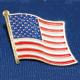 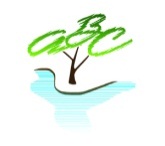 課碼(Workshop): 1-CM1  
教室(Room #):
講員(Speaker): 張嘉真
授課語言: 中文
題目(Topic):  省察
專題簡介: 神持續不段在我們每天生活中參與和動工，透過省察的禱告，幫助我們在日常生活中敏銳於神的同在與神的作為。
課程時間表
35 min 教學
20 min  操練
               10 min  分享，Q &A
羅馬書 12:1-2
1 所 以 弟 兄 們 ， 我 以 神 的 慈 悲 勸 你 們 ， 將 身 體 獻 上 ， 當 作 活 祭 ， 是 聖 潔 的 ， 是 神 所 喜 悅 的 ； 你 們 如 此 事 奉 乃 是 理 所 當 然 的 。
2 不 要 效 法 這 個 世 界 ， 只 要 心 意 更 新 而 變 化 ， 叫 你 們 察 驗 何 為 神 的 善 良 、 純 全 、 可 喜 悅 的 旨 意 。
省察
（羅12:1-2 信息版）所以這是我希望你們去做的: 將你們每一天的日常生活，也就是你們的睡眠、一日三餐、工作和所做的一切事情，交在神的手裡，如同獻給神的祭。你能為神做最好的事就是擁抱神在你生命中所給予的任何安排。切勿被你身邊的文化同化，以至於不加思索地融入在其中。卻要將你的專注力放在神那裏，讓你自己由裏至外被改變。隨時察辨神對你的旨意，並即時做出回應。與你身邊那隨時要把你變得不成熟的文化所不同的是，神能鍛造你的優秀品質，讓你變得健康成熟。
羅馬書 12:1-2
父神在邀請我們、呼喚我們

神持續不斷在我們每天生活中參與和動工。他持續邀請我們、引導指示我們、吸引我們回應他的心意，領受他所預備的豐盛生命。
什麼是省察?
省察是一個禱告的過程，透過反省一天的生活，來察覺神的同在與神的心意。
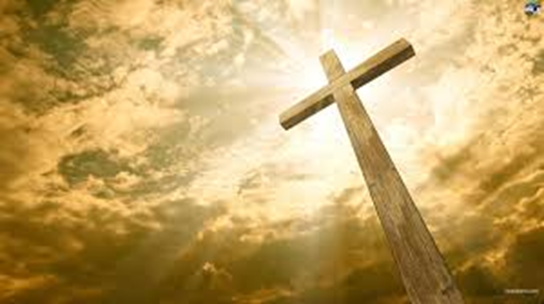 省察的歷史背景
St. Ignatius of Loyola (1491–1556) ，在他禱告操練中所發展出的禱告的方式．

   The Prayer of Examen is a way of prayer  developed by   
   St. Ignatius of Loyola (1491–1556) as part of his work on    
   “spiritual exercises.”
如何省察?
我們向神禱告，回想當天發生過的事件，察覺我們對事件的感受，思想神要透過這個事件向我們顯明的心意。
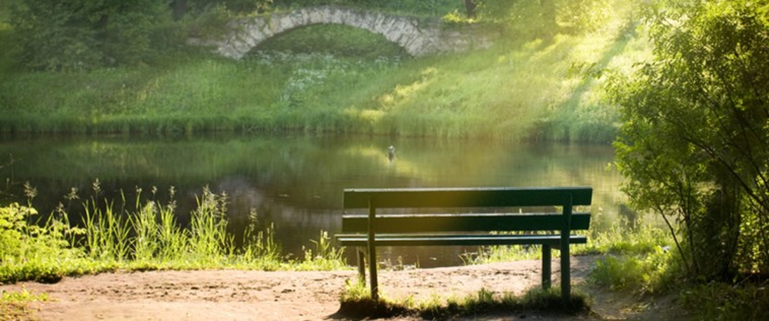 如何省察?
明白神的心意後，我們進一步察覺我們如何回應神: 接受或抗拒。

在省察的禱告中，我們省察神在我們生命中的同在與作為，並省察我們內心發生的變化。
省察的好處
透過省察，能加深我們與神的關係，使我們在每天經歷的人事物上能夠察覺神的同在。敏銳察覺神在我們日常生活中的帶領與呼召。
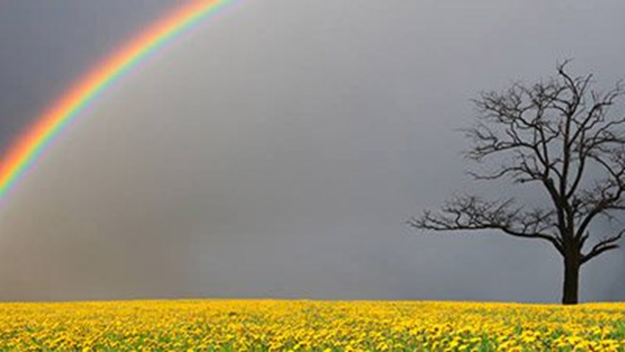 省察的步驟:
找一個安靜的地方，花充分的時間與神互動，通常至少15-20分鐘。

來到神的面前，禱告求神的同在。
      找一個安靜的地方，讓你的心平靜下來， 
      定睛於神。向神敞開。
省察的步驟:
2. 求聖靈的引導。
求聖靈光照鑒察你的心，帶領你來做省察的禱告 。

3. 感恩
回顧一天，為著神所賞賜的來感謝他。
例如：一次美味的晚餐，一個微笑，讓你精神煥發發的午休。
省察的步驟:
4. 回想一天的日程，注意細節，包括其中經歷的人物、地點、事件。例子: 讀一本好書、很有壓力的一段時間、錯待某個人。

5. 察覺當時的感覺和當時的反應是什麼? 例子: 平安、滿足、難過、挫折…等。
省察的步驟:
5. 尋求明辨神要透過這個事件向我們顯明他的某些心意。例子: 神邀請我們花更多時間安靜獨處、神顯明他的愛、悔改…等。

6. 留意我們如何回應神的心意: 接受或抗拒。

7. 最後，為明天的需要來禱告結束。
聯會活動
每日靈操
2017年 9月 – 2018年 6月
操練內容: 每日一小時經文默想、省察、禱告。每週屬靈導引。每月講座分享聚會。
聯會活動
一日退休會
主題: Hearing God Retreat
講員: Keith Matthews, professor at Azusa Pacific Seminary
時間: 11/4 (六) 9:30 am -4:00 pm
地點: Church of our Saviour
聯會活動
報名請透過電郵聯繫Sherry Chang: Sherry.chang@feca.org 
或致電 323-727-7077 分機15

WWW.FECA.ORG